Все персональные данные размещены с согласия субъекта(ов) на обработку персональных данных
РЕКА МЫКЫРТ
(район расположения палаточного лагеря «Альтаир»)

Использована информация Государственного водного реестра Российской Федерации
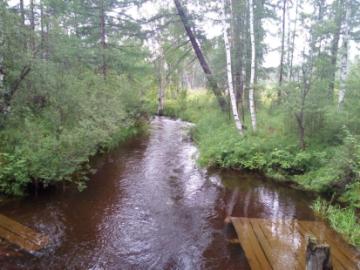 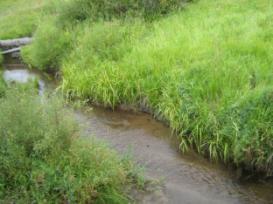 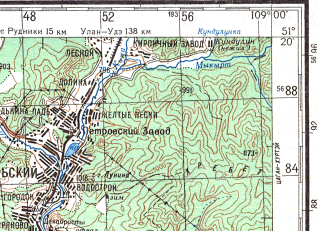 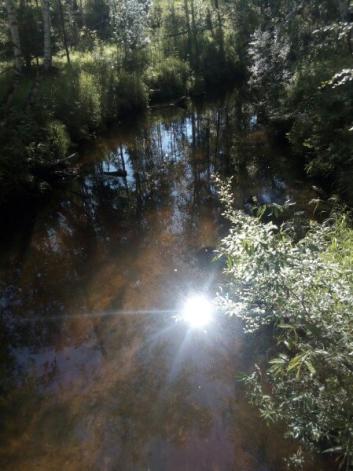 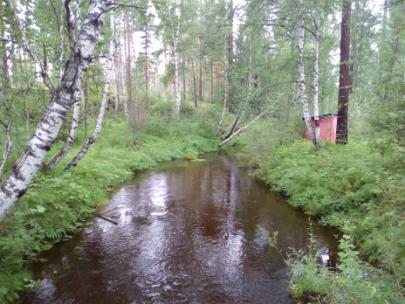 В Мыкырте обитают: 
хариус, чебак, гольян, пескарь.
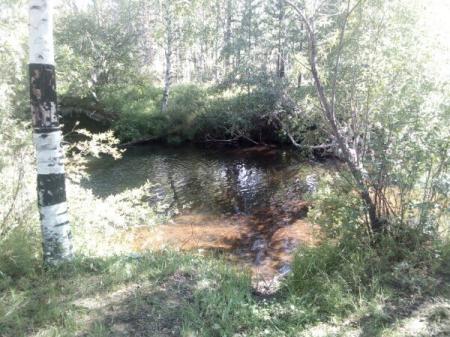 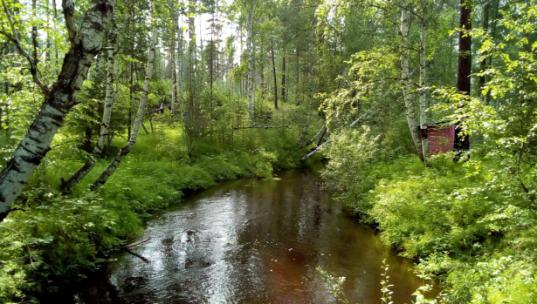 Река Мыкырт. 
Палаточный лагерь «Альтаир».
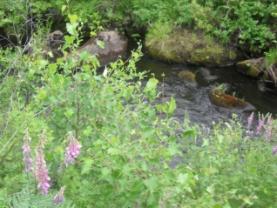 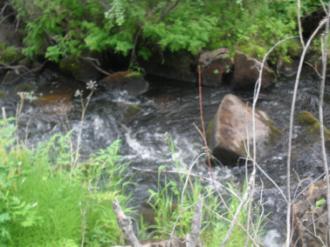 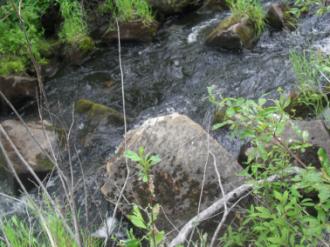 Местами  встречаются и такие перекаты.
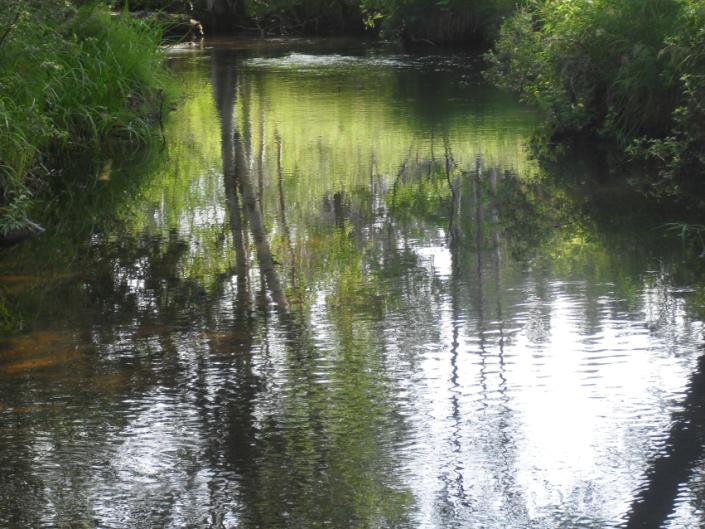 Снимок сделан в лагере «Альтаир».
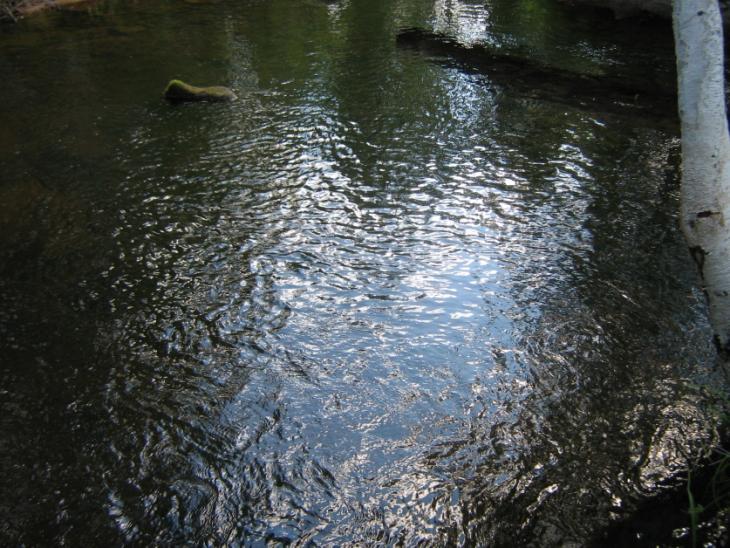 Мыкырт бывает и таким!
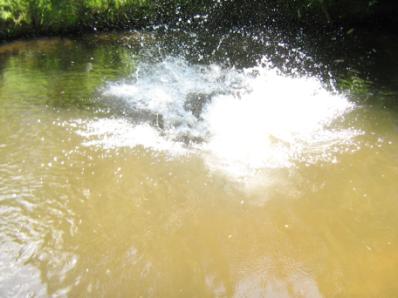 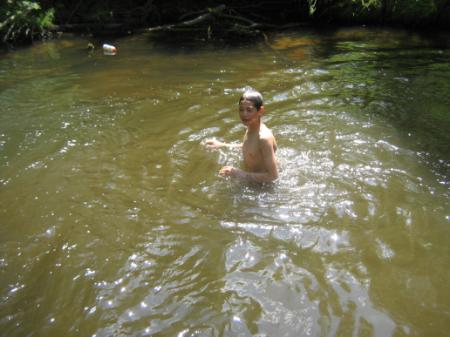 В жаркую погоду  спасают прохладные воды Мыкырта.
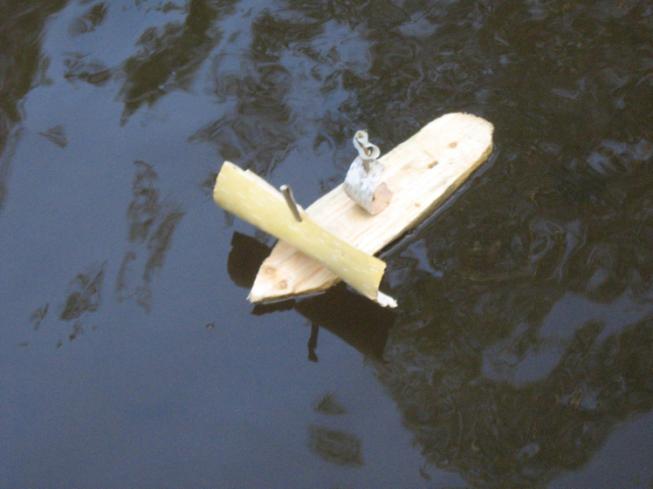 «Речной флот» Мыкырта.